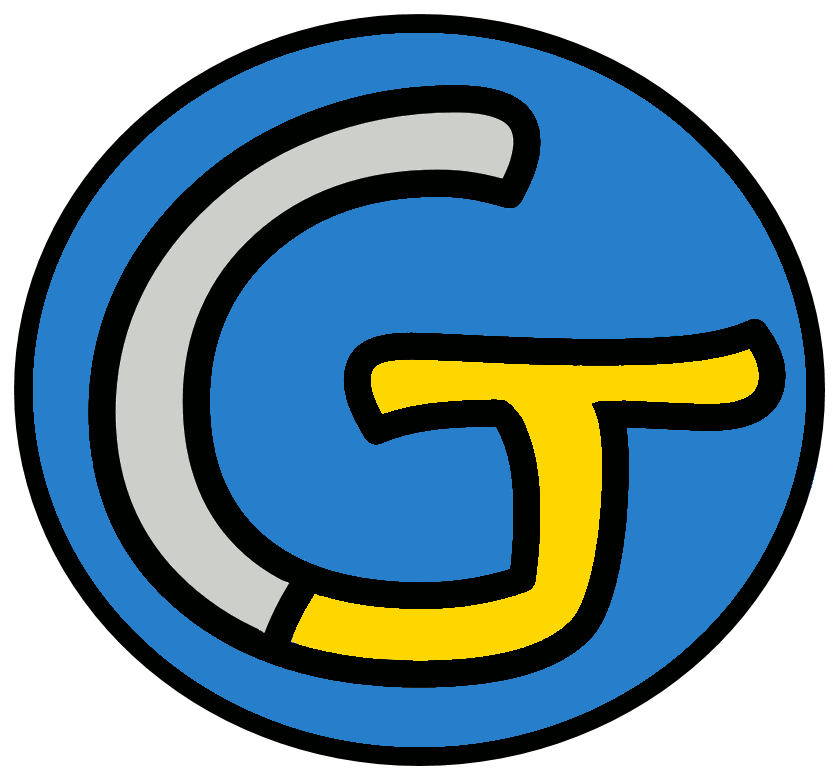 Mathématiques – Calcul mental CM1
Ajouter des décimaux inférieurs à 10
 Entraînement n° 3
Opération 1
2,3 + 1,8
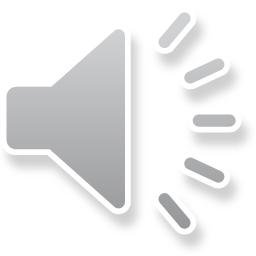 Opération 2
2,2 + 2,2
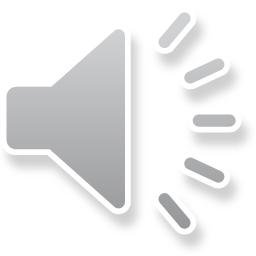 Opération 3
2,6 + 1,7
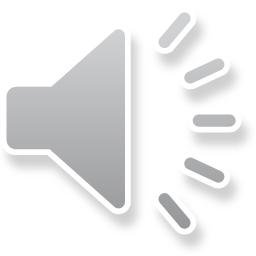 Opération 4
7,8 + 2,7
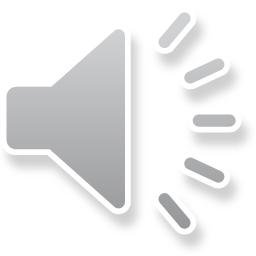 Opération 5
3,7 + 4,9
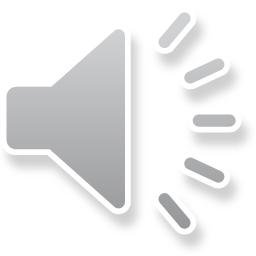 Opération 6
5,4 + 2,5
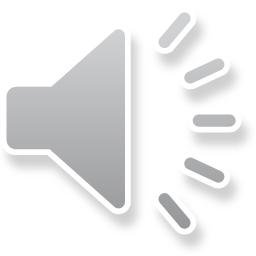 Opération 7
6,6 + 5,8
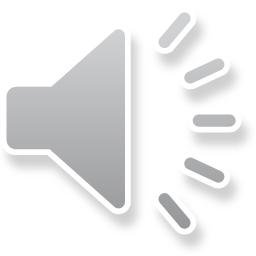 Opération 8
4,8 + 0,8
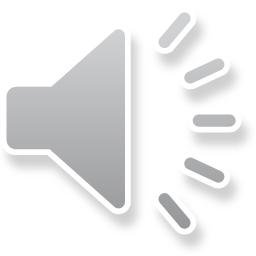 Opération 9
1,5 + 7,5
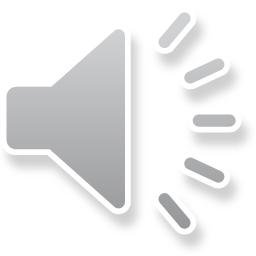 Opération 10
2,9 + 1,3
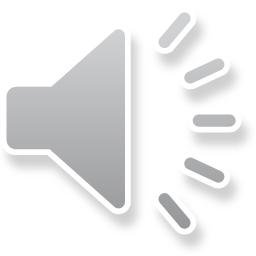 Opération 11
7,6 + 1,6
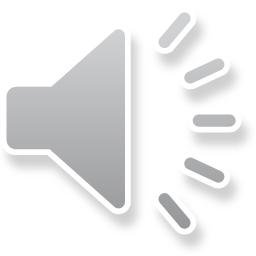 Opération 12
2,9 + 4,8
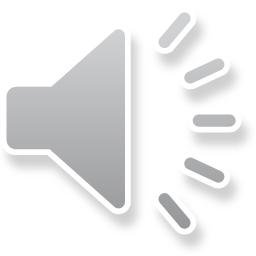 Opération 13
0,2 + 0,9
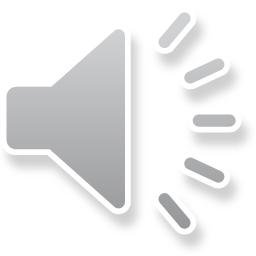 Opération 14
7,4 + 2,3
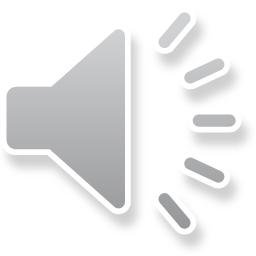 Opération 15
5,8 + 1,2
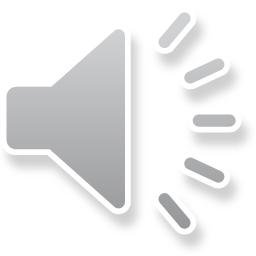 Opération 16
1,8 + 0,4
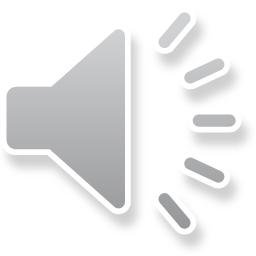 Opération 17
3,4 + 2,5
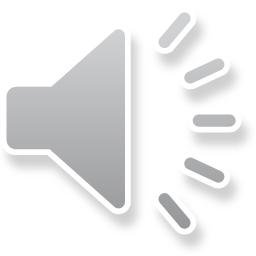 Opération 18
3,8 + 2,6
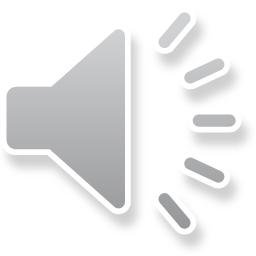 Problème
Le maître demande à Wael de tracer deux segments : le premier doit mesurer 6,4 cm, et le second 3,6 cm.
Quelle longueur de segments Wael doit-il tracer au total ?
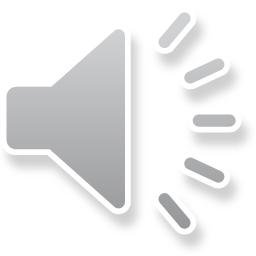 Correction
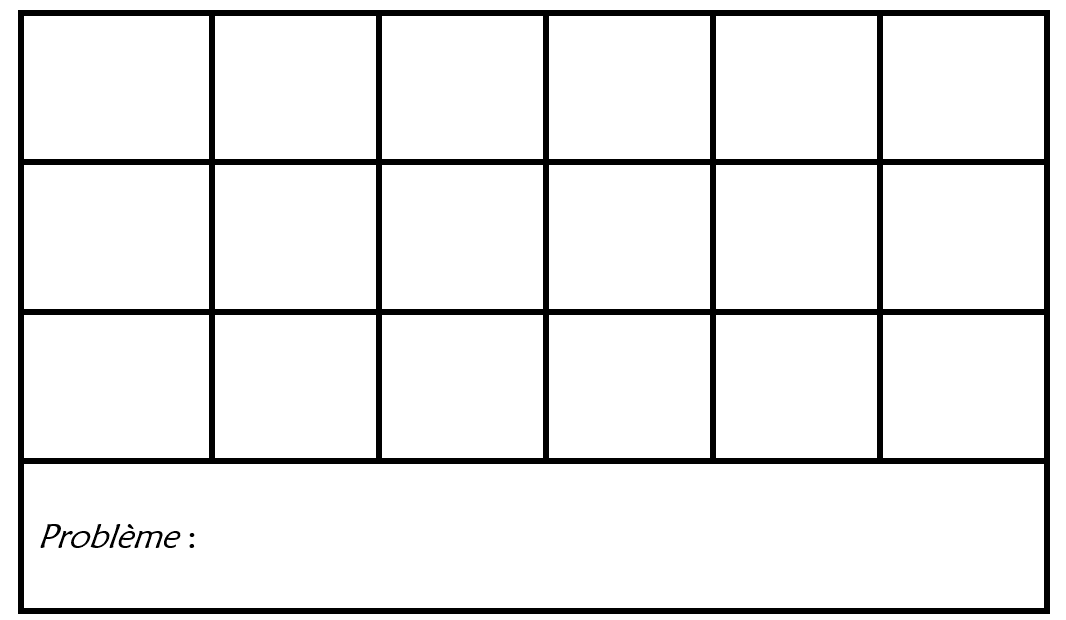